Nombre:
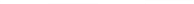 Portadas administración
Autor:
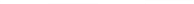